New STEREO/SECCHI Processing for Heliospheric Transients
David F. Webb

ISR, Boston College, MA, USA
david.webb@bc.edu
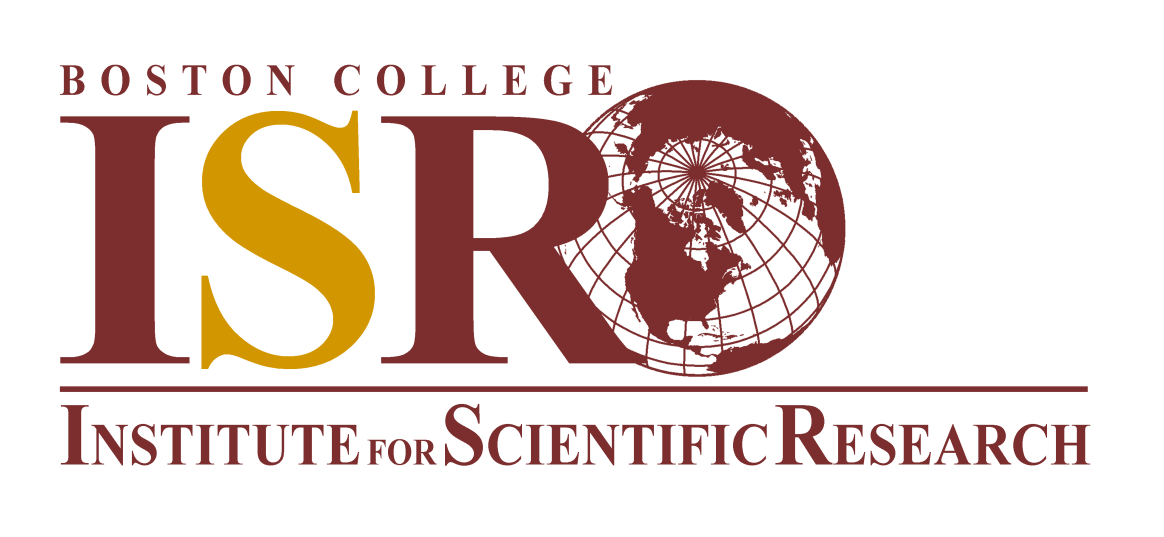 New England Space Science Consortium meeting
UNH, NH
24 October 2012
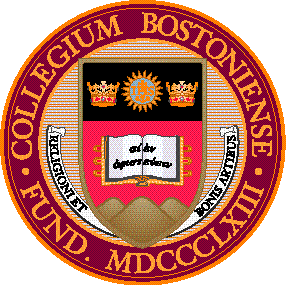 OUTLINE - BACKGROUND
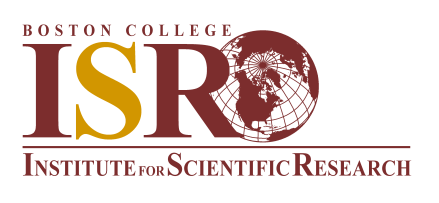 Coronal mass ejections (CMEs) involve  expulsion of significant amounts of mass and magnetic flux into heliosphere
	- Implies continuous buildup of the net interplanetary magnetic flux (IMF)

 But over time IMF varies with solar cycle, open flux varies ~50%.
	- So a buildup is not observed
- Thus, reconnection/disconnection of the flux near Sun seems required but observing evidence of it in heliosphere has been illusive

 Field line reconnection in wake of CMEs is a fundamental aspect of some magnetically driven eruptive flare/CME models.  
	- Such a “standard” model features a growing hot loop arcade beneath a rising X-type 
	  neutral point connected to the retreating CME
	- Recent versions  rising CME & hot arcade connected by stretched current sheet (CS)

 Candidate disconnection events & CSs identified observationally:
	- In lower atmosphere  hot arcades with cusps, looptop HXR sources, XUV rays, inflows
	  and downflows 
	- In corona near Sun  in WL as narrow rays trailing outward-moving CMEs and in UV
	  spectra as narrow bright, hot features
	- In inner heliosphere (STEREO) as U-shaped loops and voids

 2-D and 3-D models developed involving Petschek reconnection, MHD of CME evolution, numerical reconnection, and steady vs bursty reconnection in CS (will not discuss)
New Results from STEREO SECCHI Imagers on CMEs, Magnetic Clouds & Disconnection Events in the Heliosphere
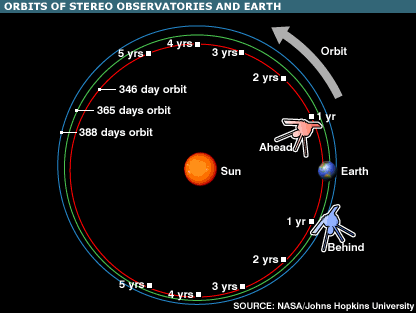 STEREO Heliospheric Imagers
Improvements in Data Processing
HI-2A
3
The Difficulty of Heliospheric Imaging
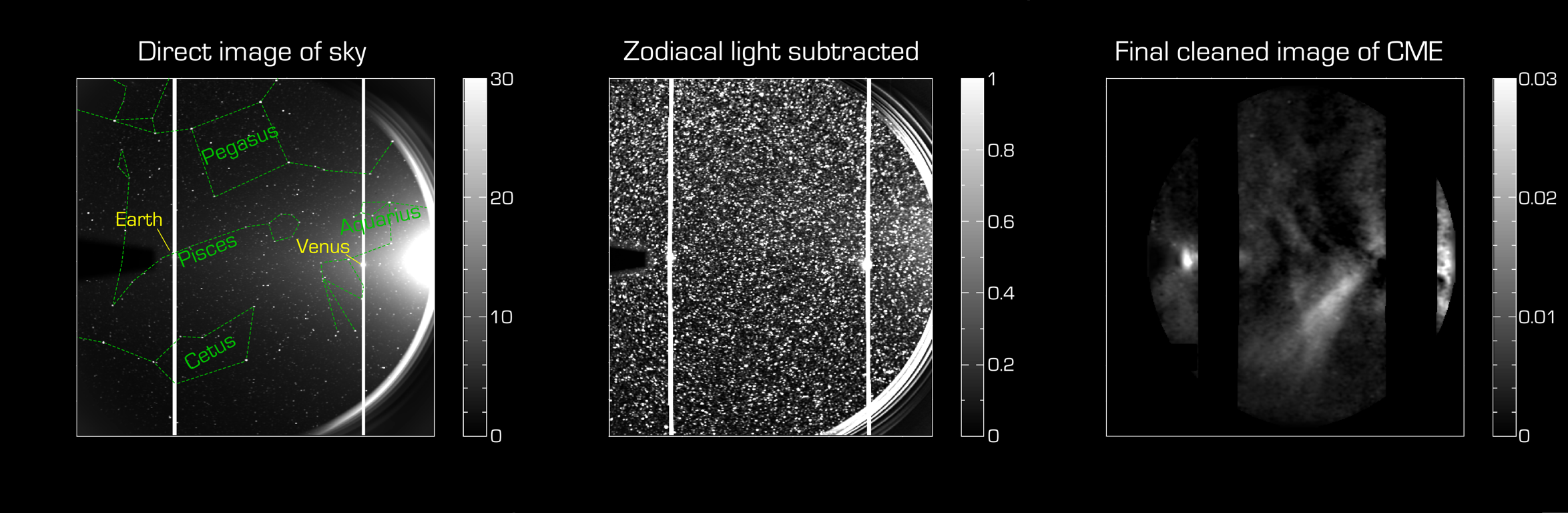 • Thomson-scattered light at 45°  1000 times fainter than background.
• Starfield identification and removal is a very challenging task.
 Successful new processing technique: DeForest et al., ApJ, 2012
SECCHI – 2011-12 New Processing Technique (SWRI)
Track CME Flux Rope in Heliosphere
HI-2A
COR-2A
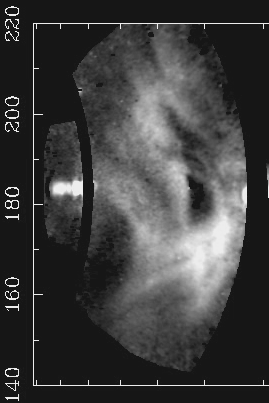 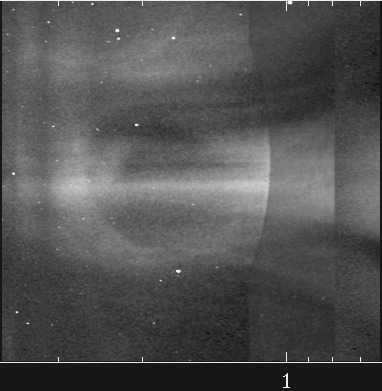 10
Howard & DeForest, ApJ,  2012
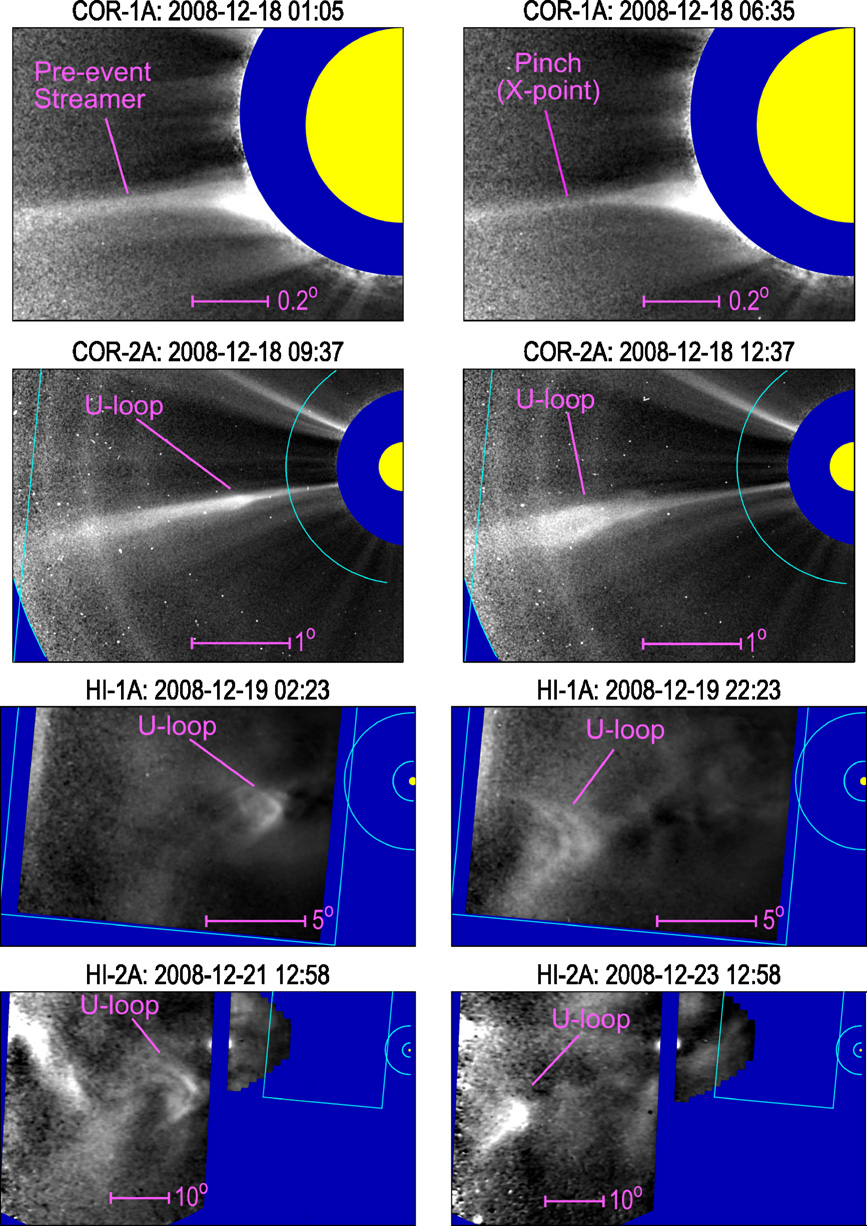 Disconnection event of 18 Dec. 2008.

Formation & evolution of U-loop.
DeForest, Howard & McComas, ApJ, 2012
Analysis of DE  in Solar Wind
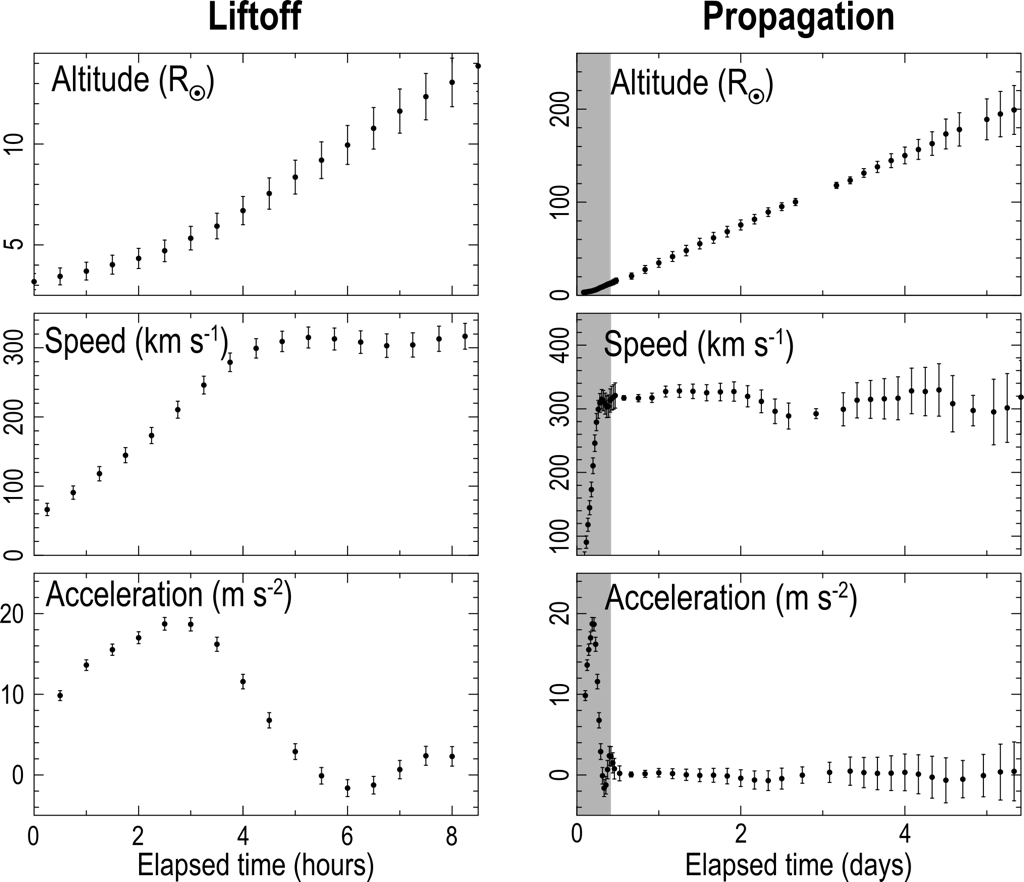 14
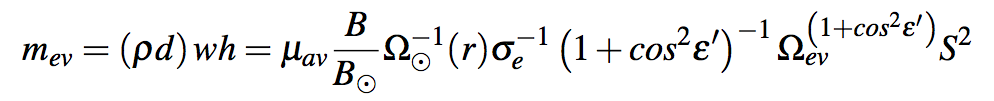 Analysis of DE  in Solar Wind
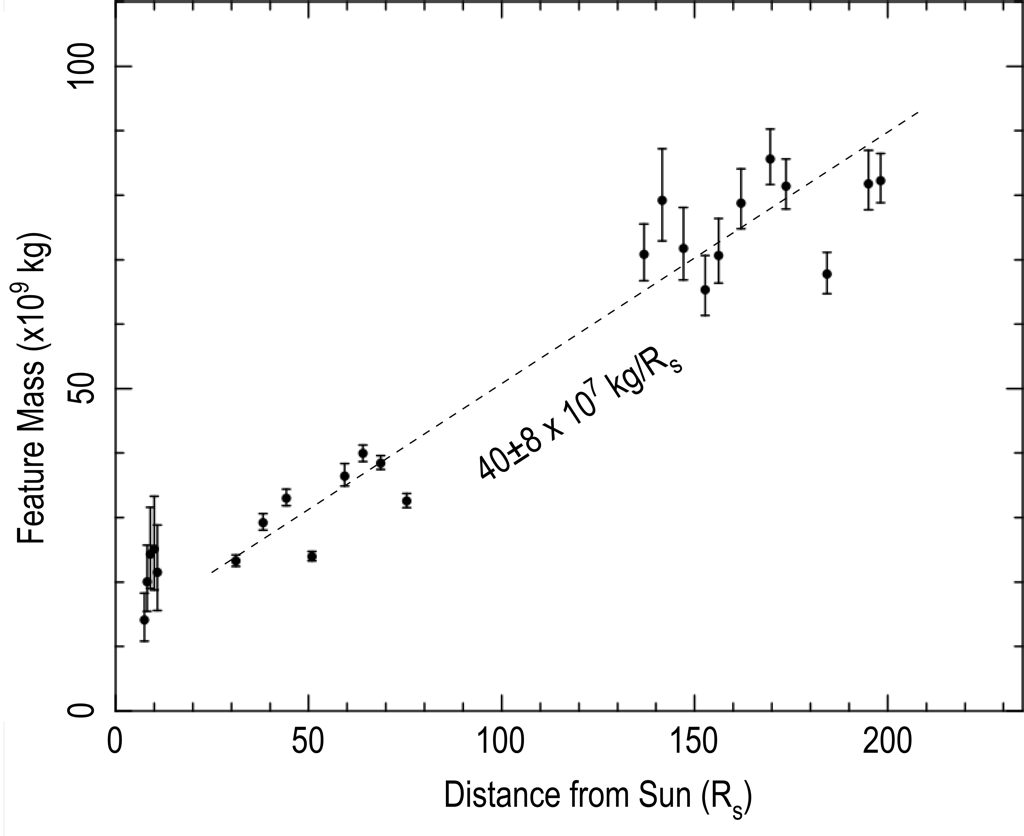 S2
Distance to feature
Apparent size of feature
Thomson geometric factor
Thomson cross section
Solar solid angle from feature’s vantage
Feature brightness
Average mass per electron (proton mass * 1.1)
Accretion in 1 AU:
from 20 Tg to 80 Tg (4X!)
15
CONCLUSIONS
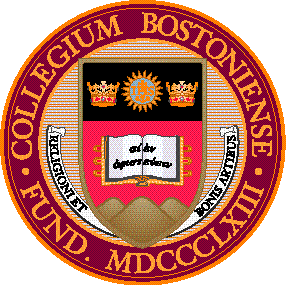 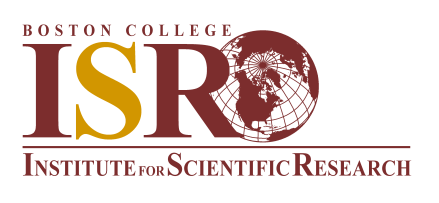 CMEs carry magnetic flux & helicity into heliosphere but flux buildup not observed

 Evidence of current sheets and disconnection (Concave-Outward structure, rays) observed in lower atmosphere and corona
	- Rays/CSs in at least 10% of all WL CMEs
	- But are they frequent enough to balance flux?
	- Some CS parameters measured but we need a full description

 In new STEREO data set CME structures and DE features now easily visible and common, even at solar minimum

 STEREO DE accretes 4X its initial mass over 1 AU

 DE has entrained flux = 2 X 1019 Mx
	- ~ 1 month est. yields rate of 1/day and discon. rate = 6 X 1021 Mx/yr
	-  At 1 AU amounts  about 10% of observed rate of change of open
	   field at 1 AU (Schwadron et al., ApJ, 2010)
	- Thus this mechanism is important to heliospheric flux balance